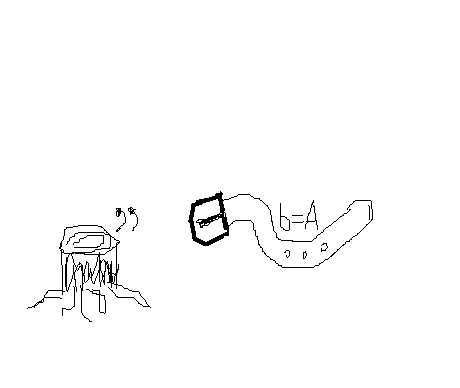 Качественные: 
большая, длинная, короткая
перемена
Относительные: 
обеденная, школьная, последняя
Притяжательные: 
Ванина, Танина,  Сонина
Распредели на три группы: качественные, относительные, притяжательные
Улыбч_вый, л_виный, Р_стовский, осе_ний, у_кий, сестриц_н
проверь
Притяжательные

львиный
сестрицын
Качественные

улыбчивый
узкий
Относительные

Ростовский
осенний
Определение способа словообразования.
Что обозначает слово? (объясняй, используя слово с этим же корнем). Подумай, от какого слова оно образовано. 
Посмотри, какая часть слова перешла без изменения (помни о чередованиях). Выдели её овалом в обоих словах. 
Что «добавилось»? Или «убавилось»? Определяй способ!
приставочный
суффиксальный
приставочно-суффиксальный
бессуффиксный (только у существительных!)
сложение (сложение чего)
сложение + суффиксальный
новый
новее 
 более новый
новейший
самый новый
Творческое задание
Составь небольшое сочинение (4-6 предложений) о приближающемся Дне матери. В нем должны быть прилагательные всех (трех) разрядов и прилагательные в форме сравнительной и превосходной степени.
Задания к предложению
определи разряды прилагательных
найди слова, образованные приставочным и приставочно-суффиксальным способом
подчеркни прилагательные как члены предложения
Лови ошибку
мудрый – мудрее – менее мудрый –    мудрейший – самый    мудрейший

глубокий – глубже – более глубже – глубочайший – глубже всех
Лови ошибку
мудрый – мудрее – менее мудрый –    мудрейший – самый    мудрейший

глубокий – глубже – более глубже – глубочайший – глубже всех
Лови ошибку
мудрый – мудрее – менее мудрый –    мудрейший – самый    мудрый

глубокий – глубже – более глубокий – глубочайший – глубже всех
я доволен уроком и собою на уроке, потому что…..

я не доволен уроком и собою на уроке, потому что…..